Кафедра педагогики и психологии с курсом ПО
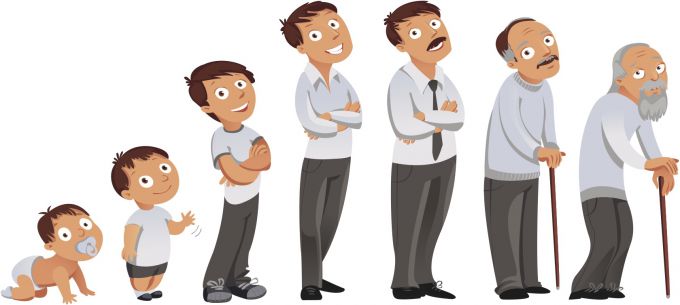 Характеристика возрастов на разных этапах онтогенеза
Лекция №7 для студентов 3 курса, обучающихся по 
специальности 33.05.01 - Фармация



Канд. психол. наук, доцент Артюхова Т.Ю.




Красноярск, 2017
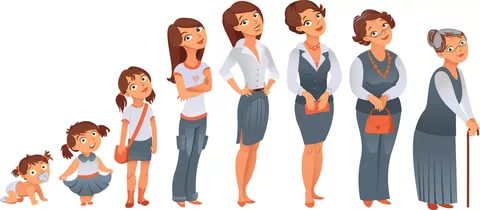 1. Психология взрослости. 
     2. Психологические особенности в период старости.
Актуальность темы
Знания по разделу «Введение в возрастную психологию» необходимы не только в профессиональном контексте, но и в личностном. Понимание структуры возраста, знание периодизаций психического развития, понимание содержания возраста, становятся основой для эффективного личностного развития и профессионального становления.
Роль психолого-педагогических знаний в структуре деятельности фармацевта определена профессиональным стандартом по специальности 33.05.01 – Фармация
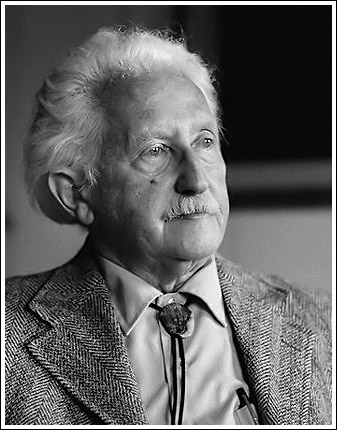 Периодизация развития Э. Эриксона
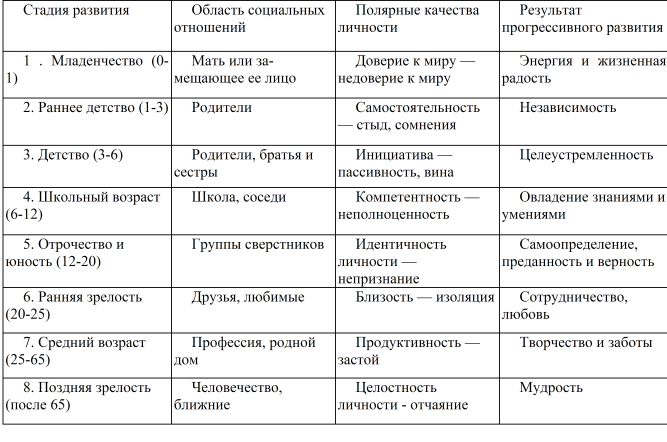 Социальная ситуация развития в период взрослости
Границы взрослости однозначно не определены
Экспериментальных  подтверждений  
периодизации взрослости не имеют
Д.Бромлей
Ранняя взрослость           21-25
Средняя взрослость         25-40
Поздняя взрослость         40-55
Предпенсионный период  55-60
Ранняя взрослость 21-25
Полное включение во все виды социальной активности
Освоение профессии
Экономическая самостоятельность
Возникновение  собственной  семьи
Рождение ребенка
Средняя взрослость 25-40
Годы пик для интеллектуальных достижений
Профессиональное мастерство
Лидерство и старшинство среди сотрудников
Расцвет семейной жизни
Накопление материальных средств
Помощь детям и престарелым родителям
Легкий упадок физических и умственных функций (при мах. нагрузках)
Поздняя взрослость 40-55/60
Годы пик для социальных достижений: статус, власть, авторитет
Уход из семьи детей, изменение отношений супругов 
Уход из жизни родителей
Упадок физических, сексуальных  и умственных функций
Изменение мотивации в связи с подготовкой к пенсии
Социальная ситуация развития
Личный мир
стремление к самостоятельности и независимости
осознание ответственности и готовность принять ее
Профессиональный 
мир
Мир
семьи
Ведущая деятельность
Стремление к высшим достижениям в разных областях: физической, нравственной, интеллектуальной, профессиональной
[Speaker Notes: Человек формируется как субъект познания, общения и труда]
Этапы развития профессиональной деятельности
Опыт (30-40)
Мастерство (40-50)
Авторитет
Наставничество
4. Регулярная профессиональная
деятельность
3. Адаптация 
к профессии
На всех этапах 
есть определенные
трудности
2. Профессиональная 
подготовка
Ранняя взрослость
1. Профессиональное 
самоопределение
Профессиональная деятельность влияет
 на становление личностных качеств
[Speaker Notes: Опыт – самостоятельно и успешно справляется со своими функциями. Мастерство – специальные качества, умения, универсализм, широкая ориентировка в профессии, индивидуальный стиль деятельности  Авторитет мастер своего дела, известность, помощники и ученики]
Особенности общения
Функции общения
Сужается круг общения
Снижается возможность приобретения новых друзей
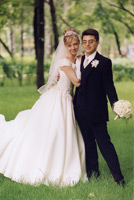 Общение в семье (стадии развития отношений)
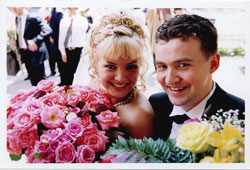 стадия влюбленности
некоторое охлаждение
привыкание
неосознанное раздражение
отрицательная установка
Готовность к браку
Совместимость супругов
Модели семейных отношений
Мы
Изменяются с возрастом и в кризисы семьи
5-7 лет изменяется образ партнера, понижается его психологический статус, видят недостатки
13-18 лет психологическая усталость друг от друга, взросление детей, тяготение к новизне отношений
Мы + Я+Я
Я + Я
Проверка родительства и 
устойчивости брака
Искусство брака - осознание
Семья – ценность
В браке невозможно удовлетворить все свои желания и потребности
Брак – ограничение
Жизнь без проблем невозможна
Личностная сфера
центральное новообразование
генеративность
Генеративность
Продуктивность,
производительность
Забота о воспитании нового поколения
Продуктивная трудовая деятельность
Индивидуальное творчество
чувство неуспокоенности
застой
[Speaker Notes: Забота о новом поколении]
Мотивы и потребности
в труде
в реализация своего творческого потенциала
в пополнении своих знаний, культурного уровня 
в установление связей,  заботе (семья, дети)
в безопасности и защите
в сохранении внешней привлекательности и физической форме
в подготовке к спокойной и обеспеченной старости
Центральный 
жизненный
мотив
«Смысл жизни»
Эмоциональная сфера
Уже не молодой – еще не старый
Осознание своей конечности  
Источники чувств: работа, семья, дети, здоровье
Чувства:
ответственности
уверенности в себе
«сделанности жизни»
одиночества
Способность к эмоциональной поддержке других
Самосознание
осознанное, взвешенное, реалистическое отношение к себе
самооценка приобретает обобщенный характер
самопринятие
самоактуализация не любыми способами, а  в пределах нравственных норм
Познавательная сфера
Природа изменений всех познавательных функций разнородна и противоречива: повышение, стабилизация, понижение
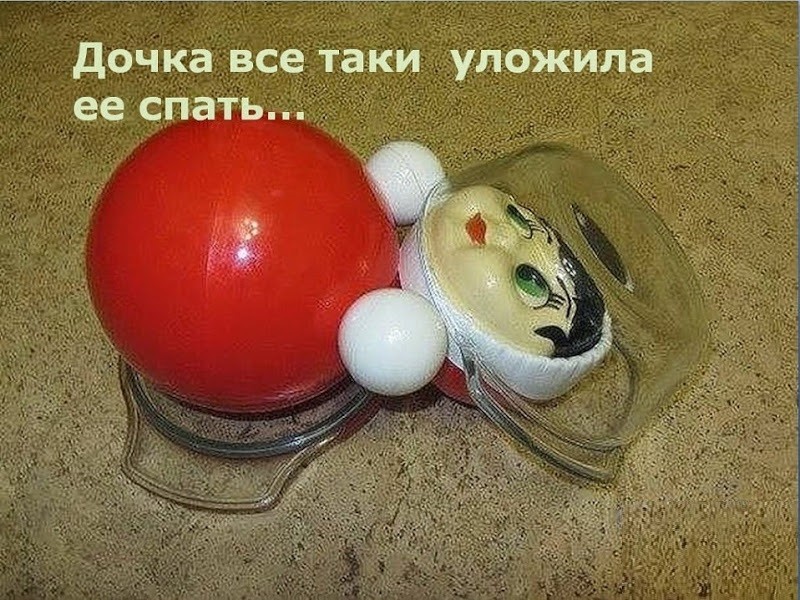 Кризисы взрослости
Существуют, но  границы не определены
Протекают в иной форме, нежели в детстве
Кризис молодости 27-33 (прощание с юностью)
Кризис взрослости 39-45 (освобождение от иллюзий)
Кризис зрелости 55-65 (встреча со старостью)
Критическая 
переоценка
 достигнутого
Нахождение 
новых 
смыслов
[Speaker Notes: Больше внутренних переживании]
Проявления кризисов
Недовольство собой и окружающими
Обвинение себя или  других
Чувство тоски, нереализованности
Мрачные мысли: жизнь проходит напрасно
 Депрессия
[Speaker Notes: 20 лет –подающий надежды, в 40 лет – время выполнять обещание]
Основные новообразования периода взрослости
Развитые  чувства:  ответственности, «сделанности жизни», уверенности в себе, самопринятия
Потребности: в заботе о других, в самореализации, самопознании
Способности:  
к активному участию в жизни общества
к эффективному использованию своих знаний и умений, 
к конструктивному решению проблем, 
к психологической близости с другим человеком, 
к эмоциональной поддержке других
Стремление к власти и организаторские способности
Целеустремленность
Склонность к философским обобщениям
Старость
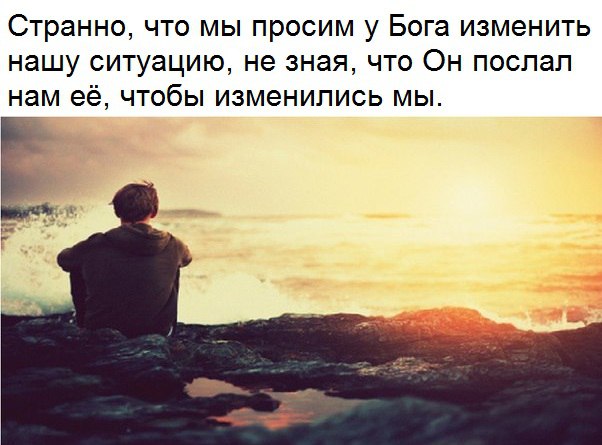 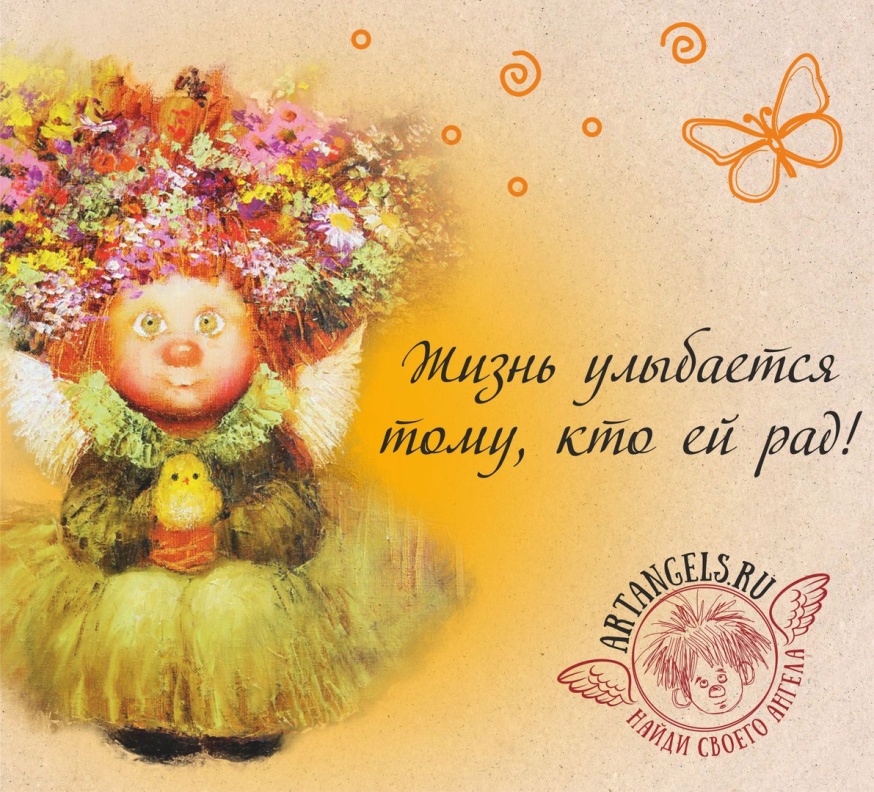 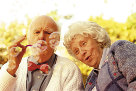 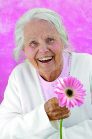 Старение – комплекс изменений, происходящих в организме с течением времени и наиболее заметных именно в преклонном возрасте. Геронтология (от греч.  – старый и  – учение) - наука, изучающая процесс и историю старения человека с биологической, химической, физической и психологической точек зрения, его причины и способы борьбы с ними.
Ювенология - учение о способах сохранения и возвращения молодости.
Классификация  типов приспособления личности к старости (Д.Б.Бромлей)

1. Конструктивное отношение человека к старости
2. Отношение зависимости
3. Оборонительное отношение
4. Отношение враждебности к окружающим
5. Отношение враждебности человека к самому себе
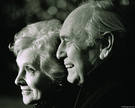 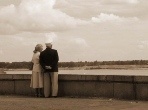 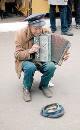 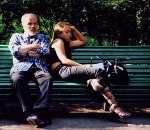 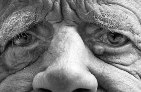 Стратегии старения (М. В. Ермолаева):1. Сохранение себя как индивида.2. Дальнейшее прогрессивное развитие личности.Конструктивная и деструктивная стратегии старения. Б. Ливехуд: « выбор осуществляется в период кризиса середины жизни». Э. Эриксон:  «на исход кризиса старости влияет характер прохождения предшествующих жизненных этапов». М. Кляйн: «успешность адаптации - отсутствие зависти к другими людям».
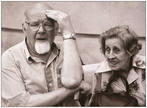 «Кризис ухода на пенсию»Причины : предметная смертность, ипохондрия, кризис идентичности, связанный с временной потерей тождественностью собственному «Я».
Происходит нарушение привычного режима и уклада жизни, невостребованность, снижение своего социального статуса, потеря сохранявшегося десятилетиями жизненного ритма, начинает жить самосто­ятельной жизнью второе поколение, ухудшение материального положения, осложниться смер­тью супруги.
Э. Эриксон: в период поздней зрелости «фокус внимания человека» сдвигается от забот о будущем к прошлому опыту
Факторы старения: биологические изменения, психологические изменения,  социально-культурными условиями, восприятие собственного возраста и др.
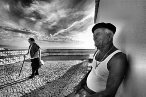 Начало периода - выход на пенсию, т.е. 55-60 лет, 
    хронологическое наступление возраста- 50-55 лет.
Биологическим старение: убывание физической силы, ухудшение общего состояния здоровья, снижение уровня некоторых психических функций, памяти, особенно механической, ухудшение функционирования органов чувств, ослабляение процессов возбуждения и торможения, старение подвижности нервных процессов, увеличение периода нервных реакций.
Все эти регрессивные процессы проявляются у разных людей в разной степени.

Адаптация организма к процессу старения происходит за счет резервных сил:
эффект конструирования;
эффект поляризации;
эффект резервирования; 
эффект компенсации.
Психосоциальный конфликт «целостность против отчаяния». 
Основная необходимость в нем — убедиться в ценности прожитой жизни.
Составляющие : 
принятие своего жизненного пути как единственно должного без порицания жизненного пути других; 
ощущение «вселенского» единства с людьми разных времен и народов, когда каждый из встреченных людей кажется родным и чем-то близким.
Личностные характеристики: 

Стремление выполнить те жизненные «задачи», которые не выполнялись или недостаточно выполнялись в прошлом; 
Проблема страхов; 
Проблема психосоматики или психосоматических заболеваний 
      Причины:  увеличение психической нагрузки с одновременным снижением способности компенсировать внутренний стресс повышением продуктивности и другими формами защиты); 
Неудовлетворенность пожилым человеком прожитой жизнью. 
Трудности пожилых людей в осознании и проявлении чувства гнева. 
Повышение интереса к собственному телу;
Нарушение идентификации человека со своим именем из-за частичной замены его называнием «бабушками» и «дедушками».
Типы старости (Ф.Гизе):
  1) старик-негативист, отрицающий у себя какие-либо признаки старости;

   2) старик-экстравертированный, признающий наличие старости через внешние влияния путем наблюдения за изменениями;
   
  3). интровертированный тип, остро переживающий процесс старения.
Социально-психологические типы старости (И.С. Кон)
1. Активная творческая старость, когда ветераны уходя на заслуженный отдых, продолжают участвовать в общественной жизни, в воспитании молодежи, не испытывают ущербности и живут полноценной жизнью;
2. Пенсионеры занимаются делами, на которые у них просто не было времени6 самообразование, отдых, развлечение, для них характерна хорошая социальная и психологическая приспособляемость, энергия направлена на себя.
3. Происходит приложение сил в семье, но удовлетворенность жизнью ниже чем у первых 2х групп;
4. Смысл жизни – забота о собственном здоровье, но возможно мнимые болезни и повышенная тревожность;
5. Агрессивные старые ворчуны, недовольные состоянием окружающего мира, критикующие все;
6. Разочарованные в себе и в собственной жизни, одинокие и грустные неудачники.
Новообразование возраста
Мудрость   «со многими оттенками значения от зрелости "ума" до сосредоточения знания, — тщательно обдуманными суждениями и глубоким всеобъемлющим пониманием», высший уровень развития личности. 
Противоположный полюс: Жизнь - череда нереализованных возможностей и ошибок, следствие недостаток или отсутствие целостности (скрытый страхе смерти, чувство безысходности, отчаяние от невозможности что-либо изменить).
Заключение
Понимание основных категорий возрастной психологии – возраст, структура возраста, психологическая периодизация – создают основу для общей возможности понимания содержания каждого возрастного периода в онтогенезе.
Периодизации психического развития Л.С. Выготского, Э.Эриксона позволят системно описывать содержание каждого из возрастов.
Литература
Основная:
Бордовская, Н. В. Психология и педагогика [Электронный ресурс] : учеб. для вузов / Н. В. Бордовская, С. И. Розум. - СПб. : Питер, 2014. - 624 с. 
Психология и педагогика в медицинском образовании : учебник / Н. В. Кудрявая, К. В. Зорин, Н. Б. Смирнова [и др.] ; ред. Н. В. Кудрявая. - М. : КНОРУС, 2016. - 318 с. 
Дополнительная:
Токарь, О. В. Психология развития и возрастная психология в схемах, таблицах, комментариях [Электронный ресурс] : учеб. пособие / О. В. Токарь. - 2-е изд., стер. - М. : Флинта , 2014.
Обухова, Л. Ф. Возрастная психология [Электронный ресурс] : учеб. для академ. бакалавриата / Л. Ф. Обухова. - М. : Юрайт, 2017.
Хухлаева, О. В. Психология развития и возрастная психология [Электронный ресурс] : учеб. для академ. бакалавриата / О. В. Хухлаева, Е. В. Зыков, Г. В. Бубнова ; ред. О. В. Хухлаева. - М. : Юрайт, 2017. 
Электронные ресурсы:
        1. Электронный каталог КрасГМУ.
        2. Электронная библиотека Absotheue.
        3. БД МедАрт.
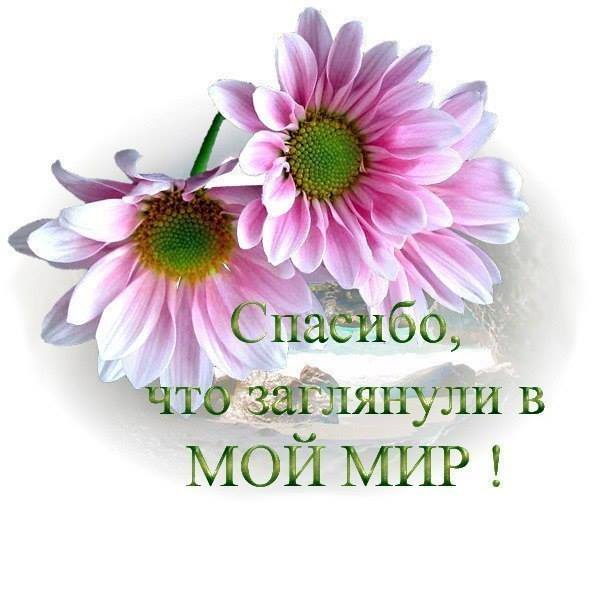